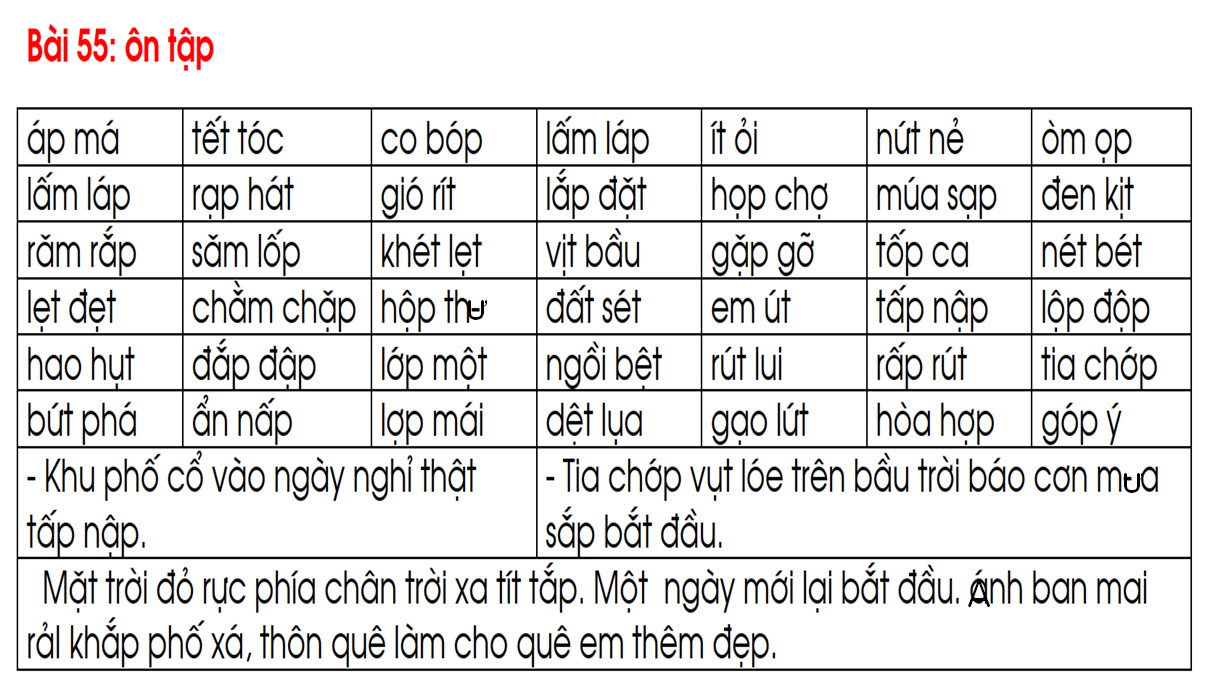 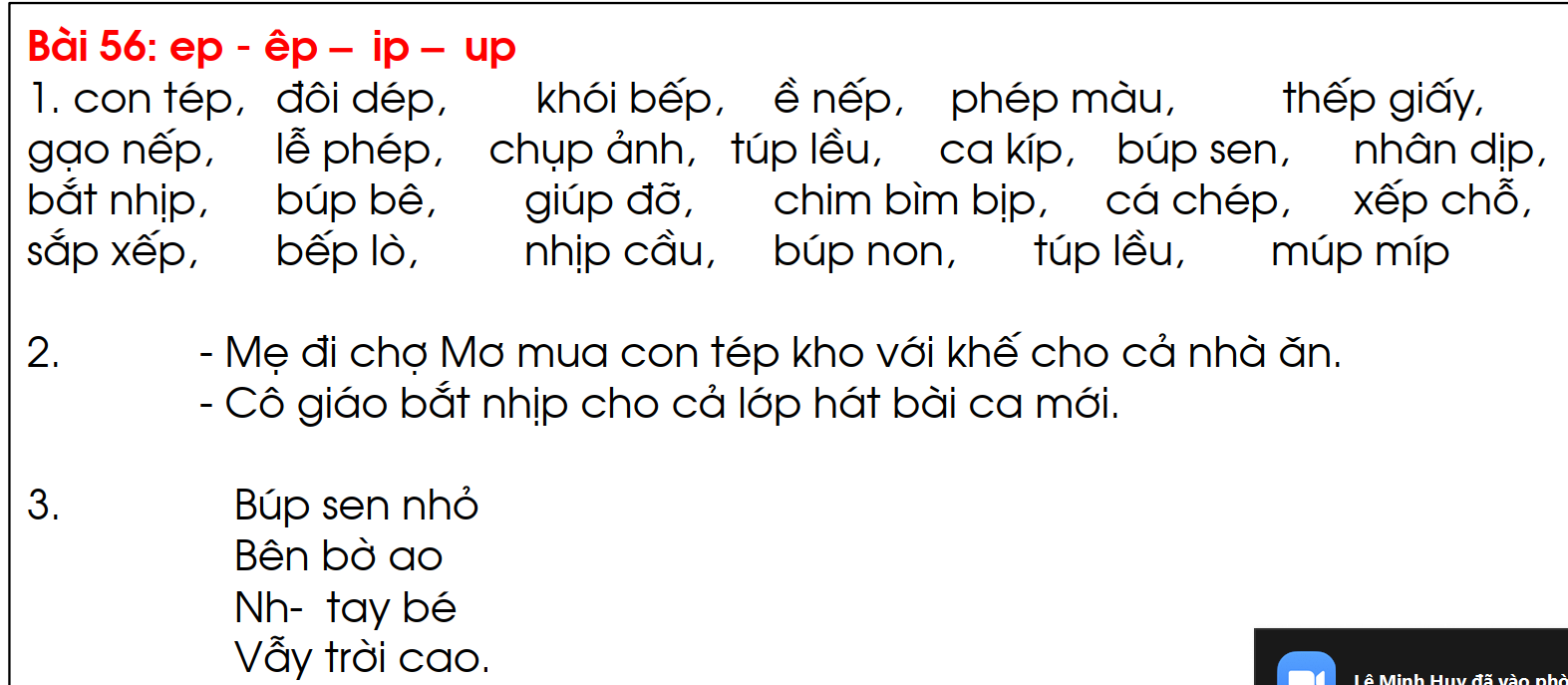 ư
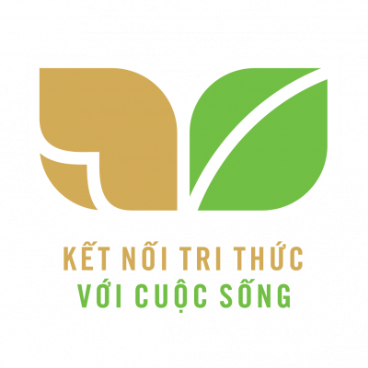 TIẾNG VIỆT 1
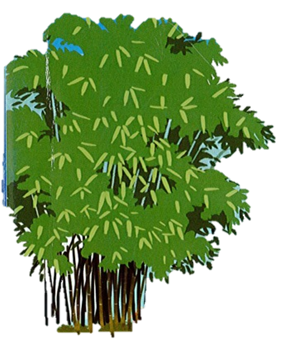 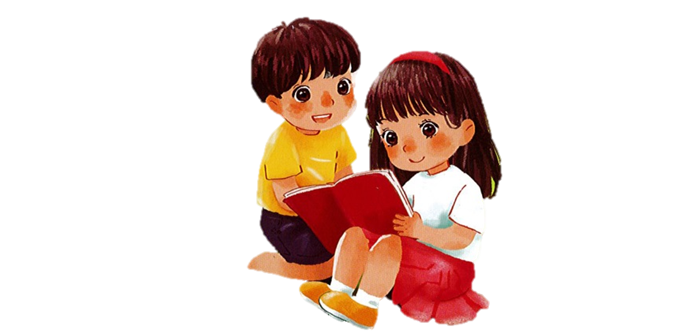 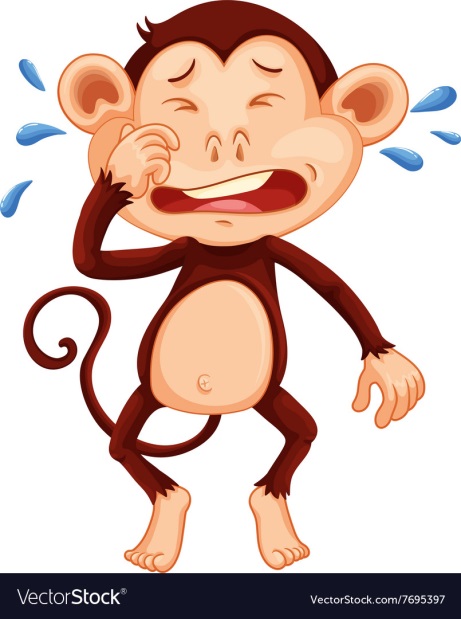 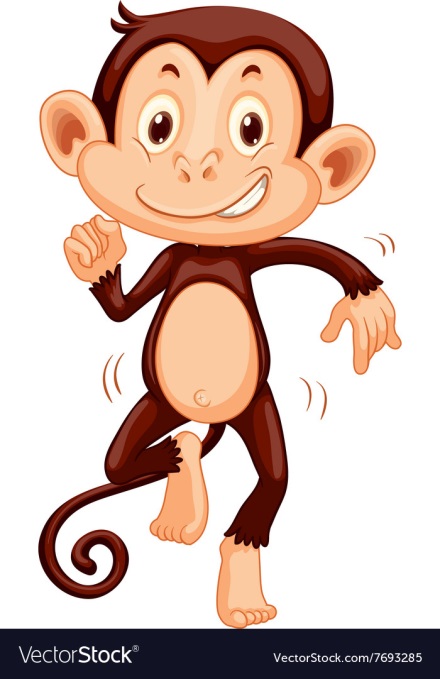 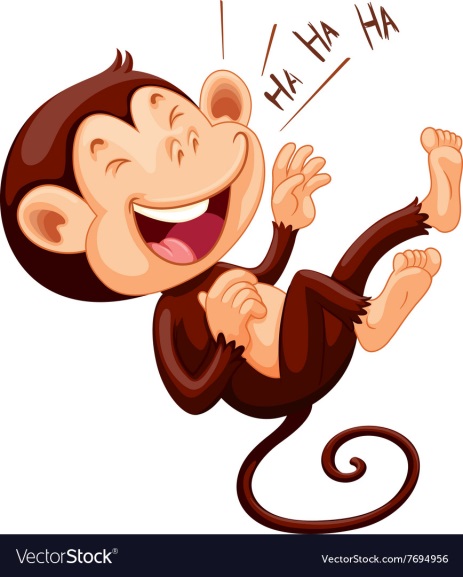 Khởi động
1
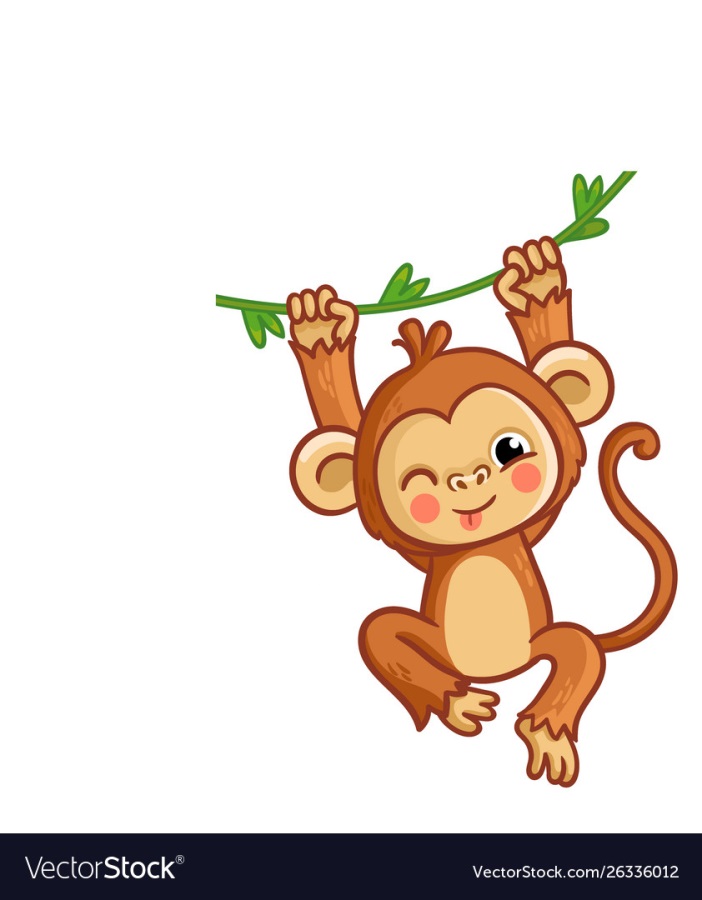 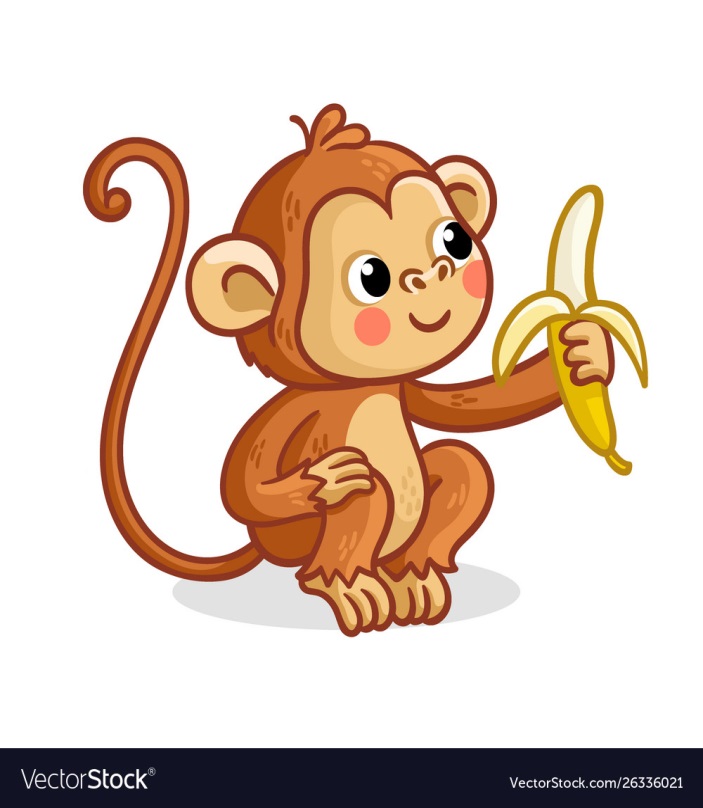 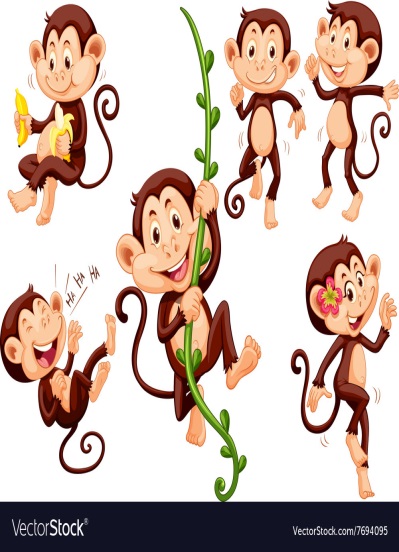 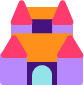 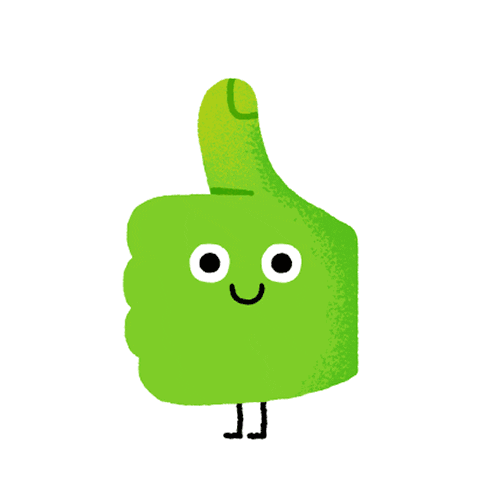 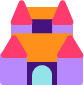 tia chớp
nết na
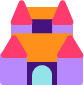 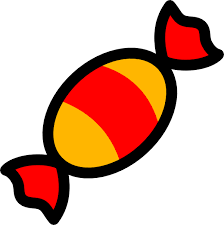 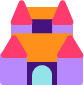 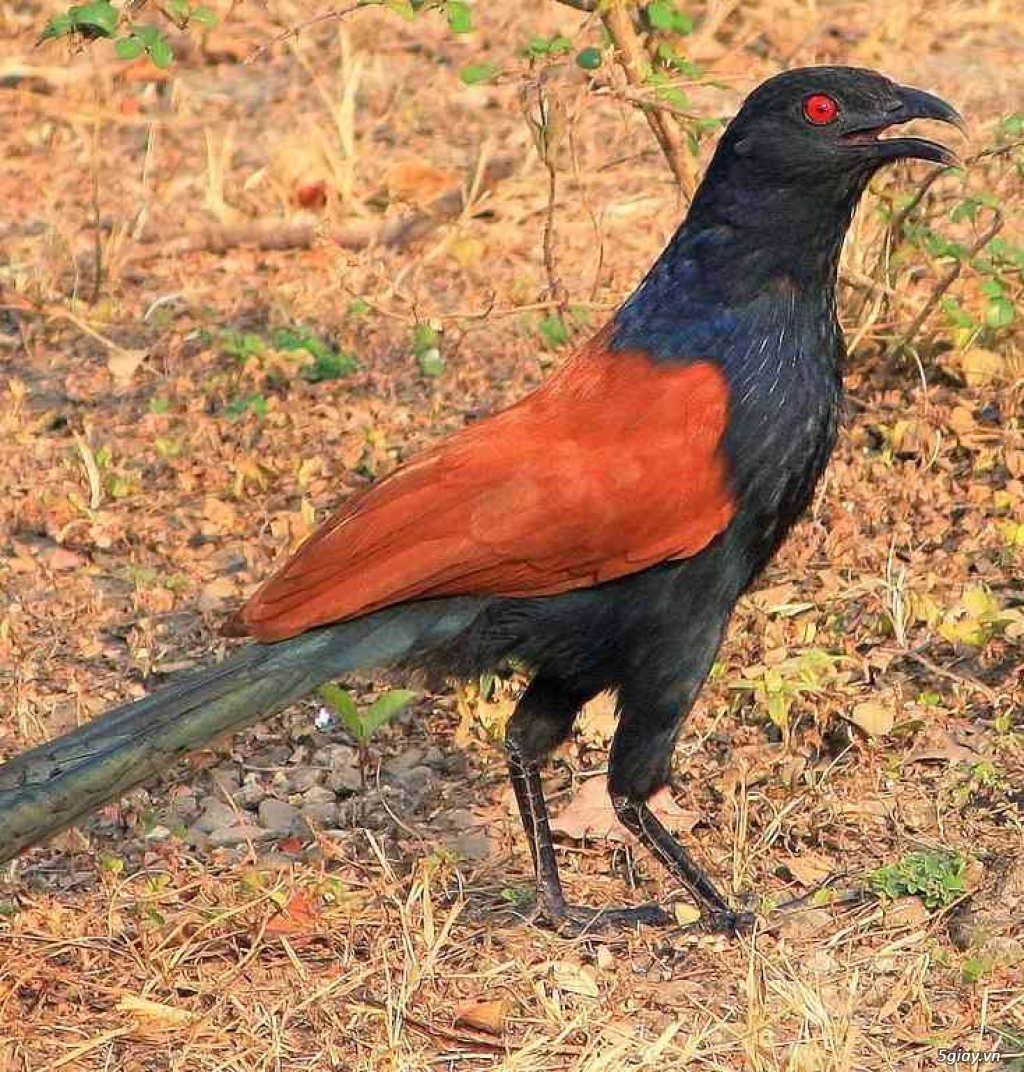 Đây là loài chim gì?
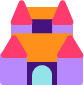 [Speaker Notes: Chim bìm bịp]
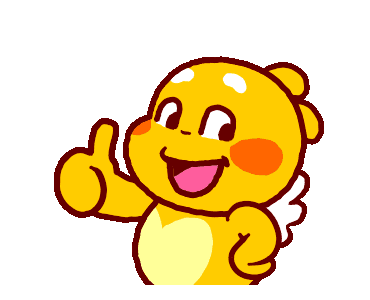 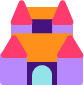 Đây là nghề gì?
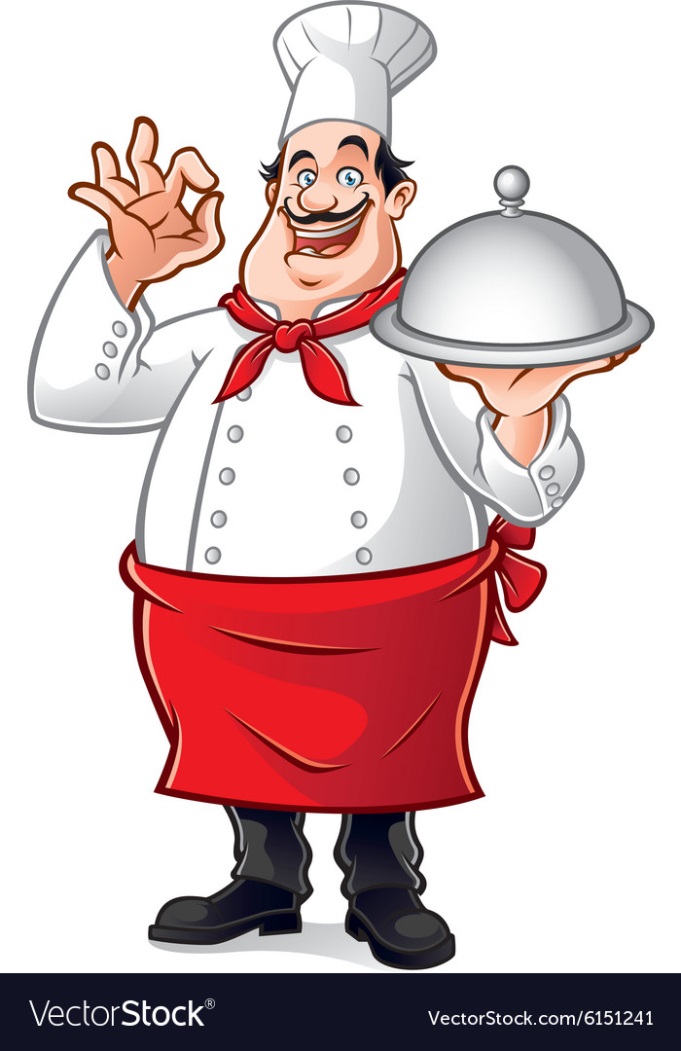 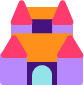 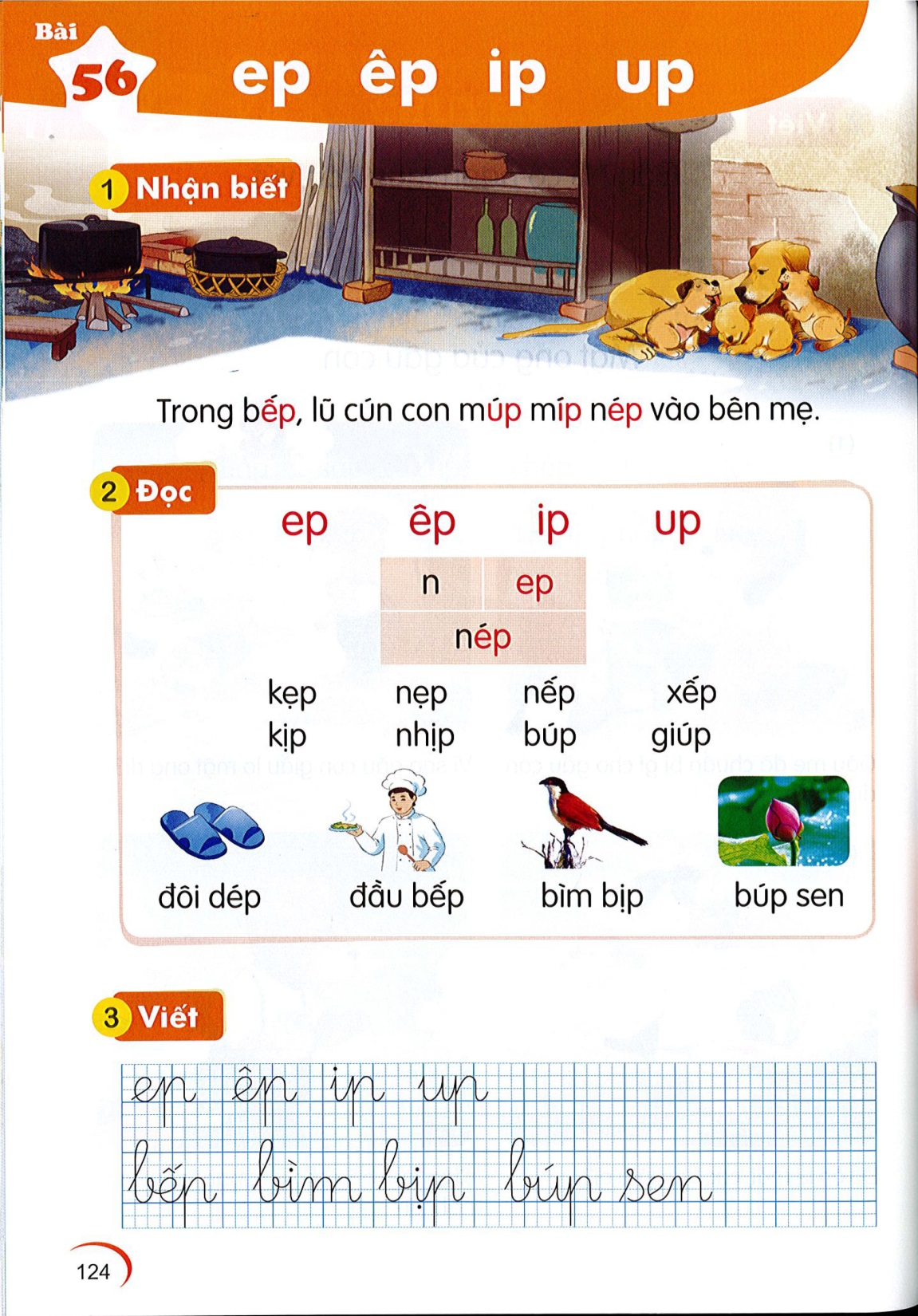 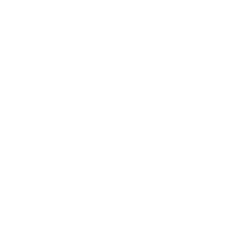 Nhận biết
2
Trong bếp, lũ cún con múp míp nép vào bên mẹ.
[Speaker Notes: Thầy cô nên chiếu slide lên rồi mới chỉnh nhé. Nhìn lệch vậy chứ chiếu lên mới biết ạ]
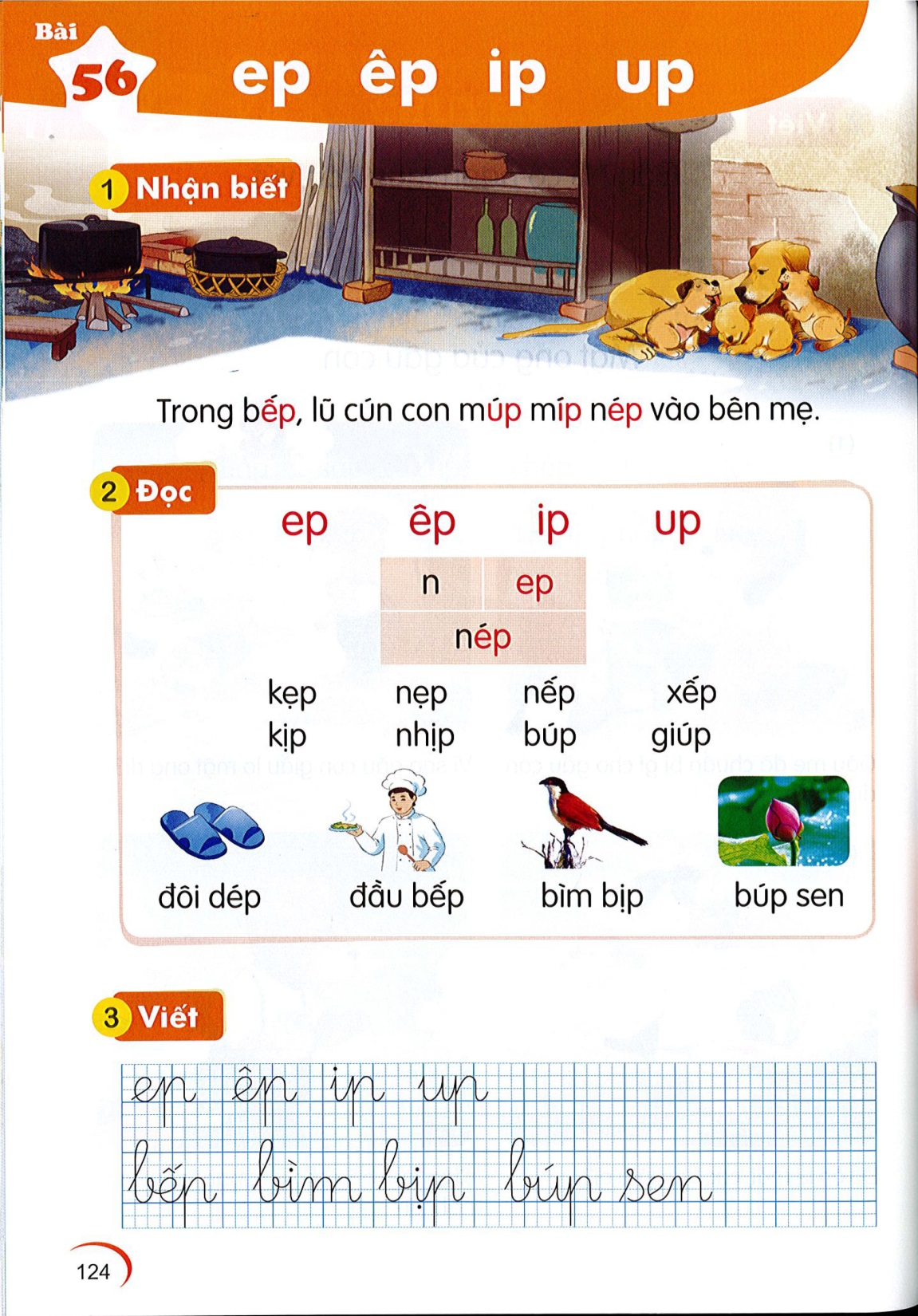 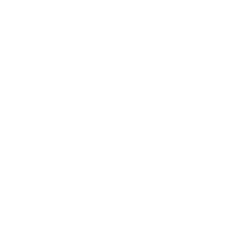 Bài
ep  êp  ip  up
56
Nhận biết
2
up
êp
ep
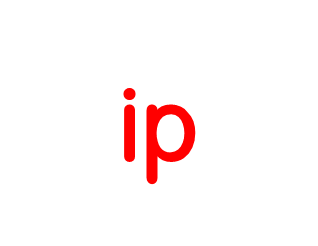 Trong bếp, lũ cún con múp míp nép vào bên mẹ.
[Speaker Notes: Thầy cô nên chiếu slide lên rồi mới chỉnh nhé. Nhìn lệch vậy chứ chiếu lên mới biết ạ]
Đọc
3
ep
êp
ip
up
n
ep
nep
́
So sánh
e
ep
p
ê
êp
p
i
ip
p
u
up
p
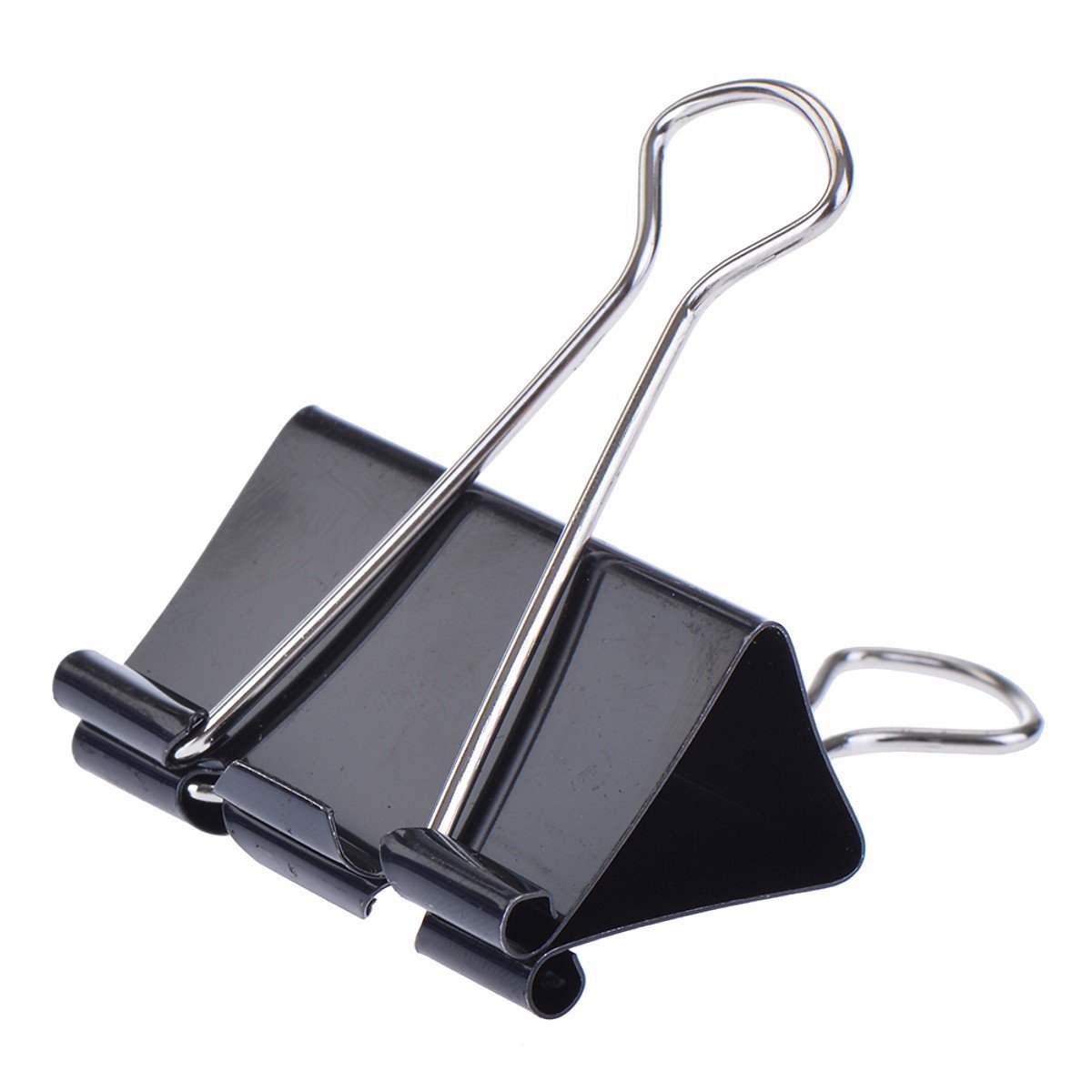 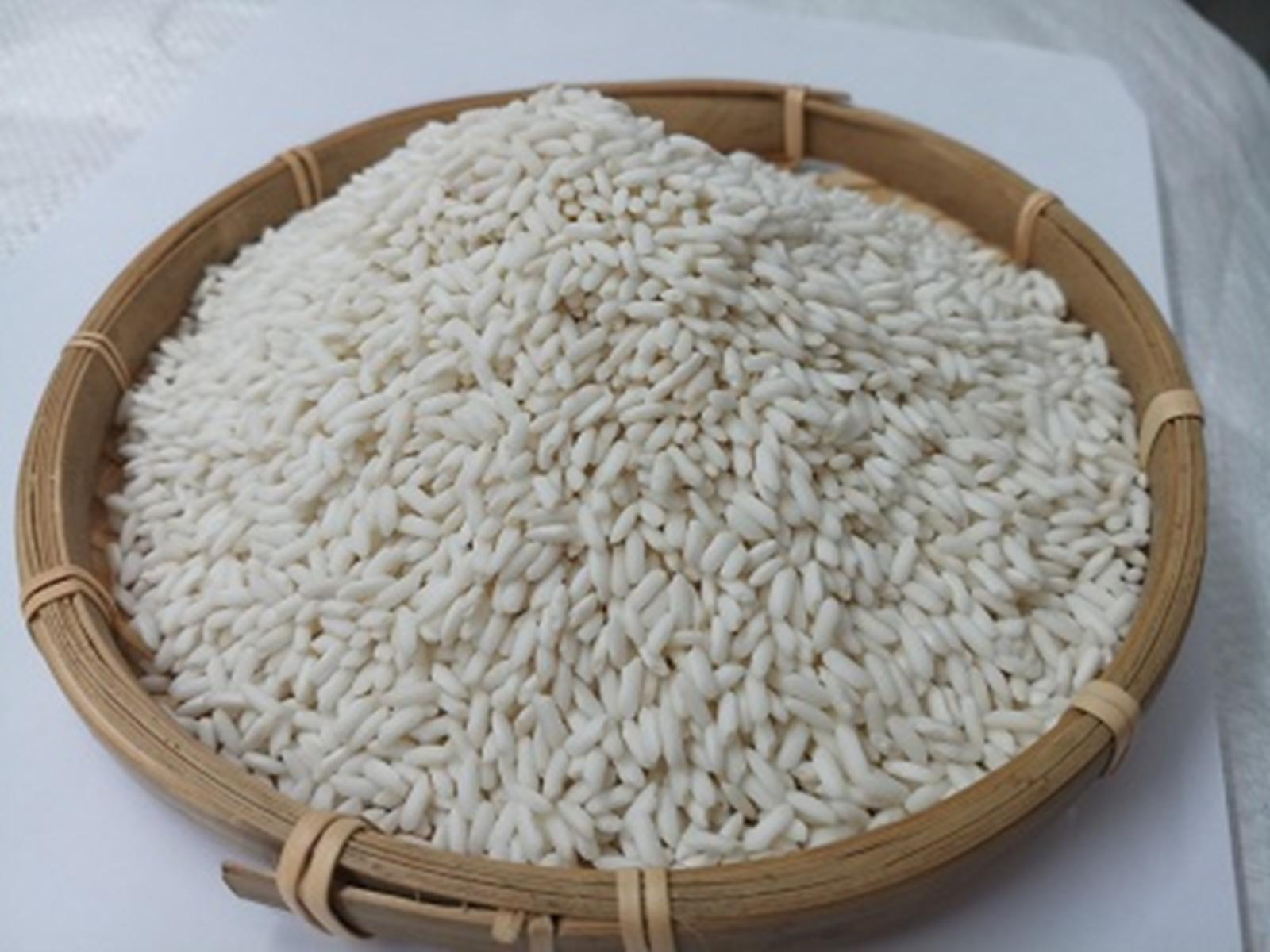 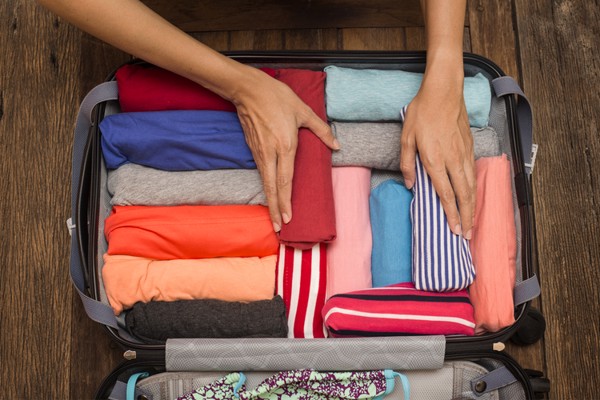 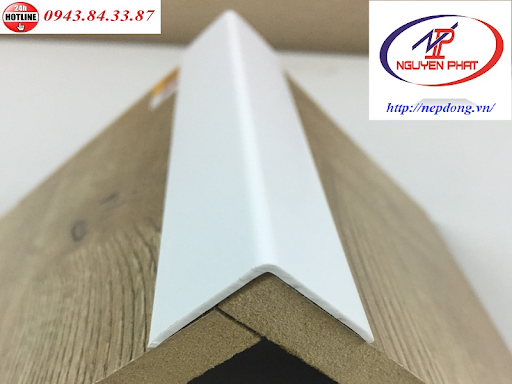 ep
êp
êp
ep
kẹp
nếp
xếp
nẹp
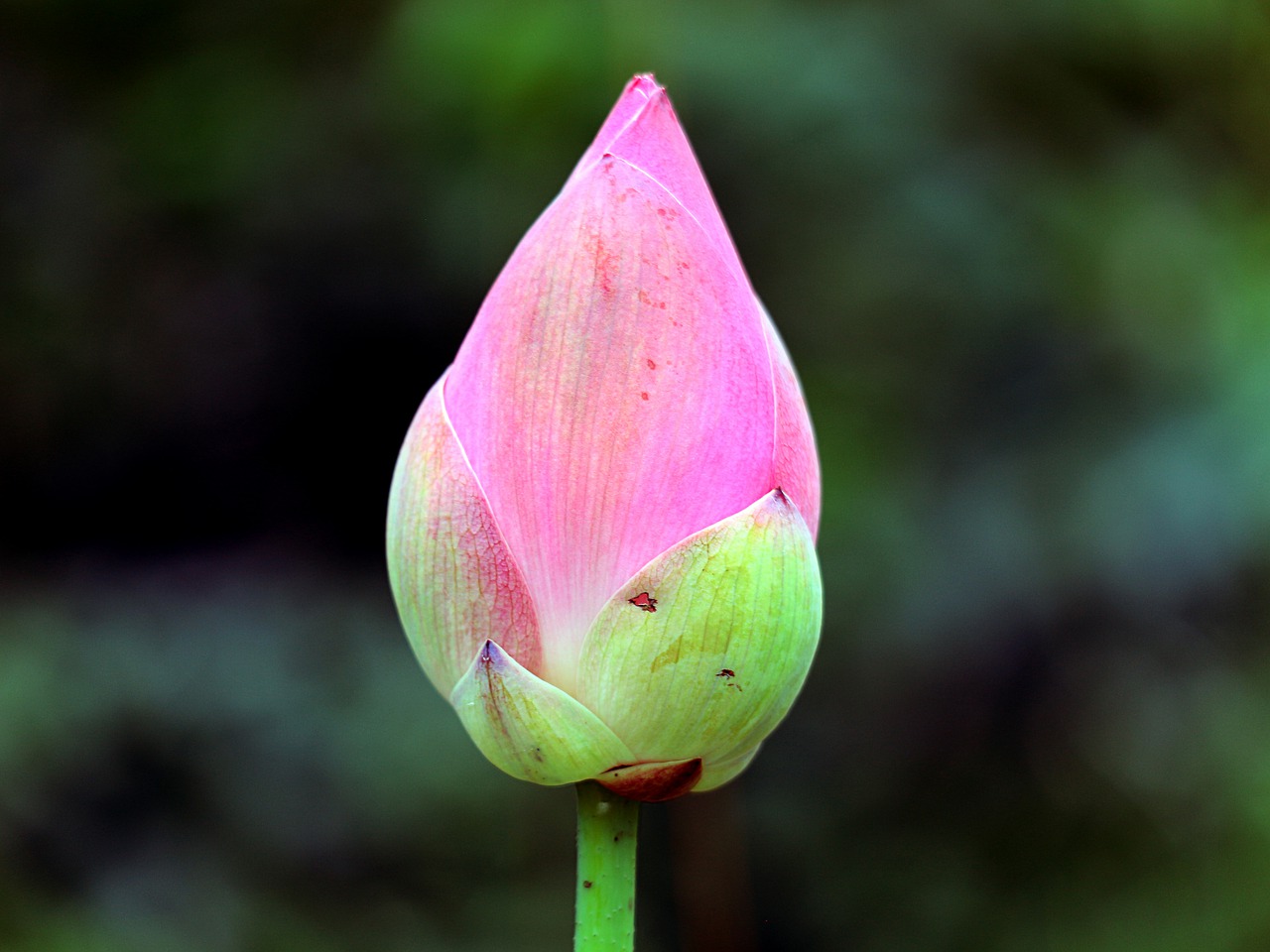 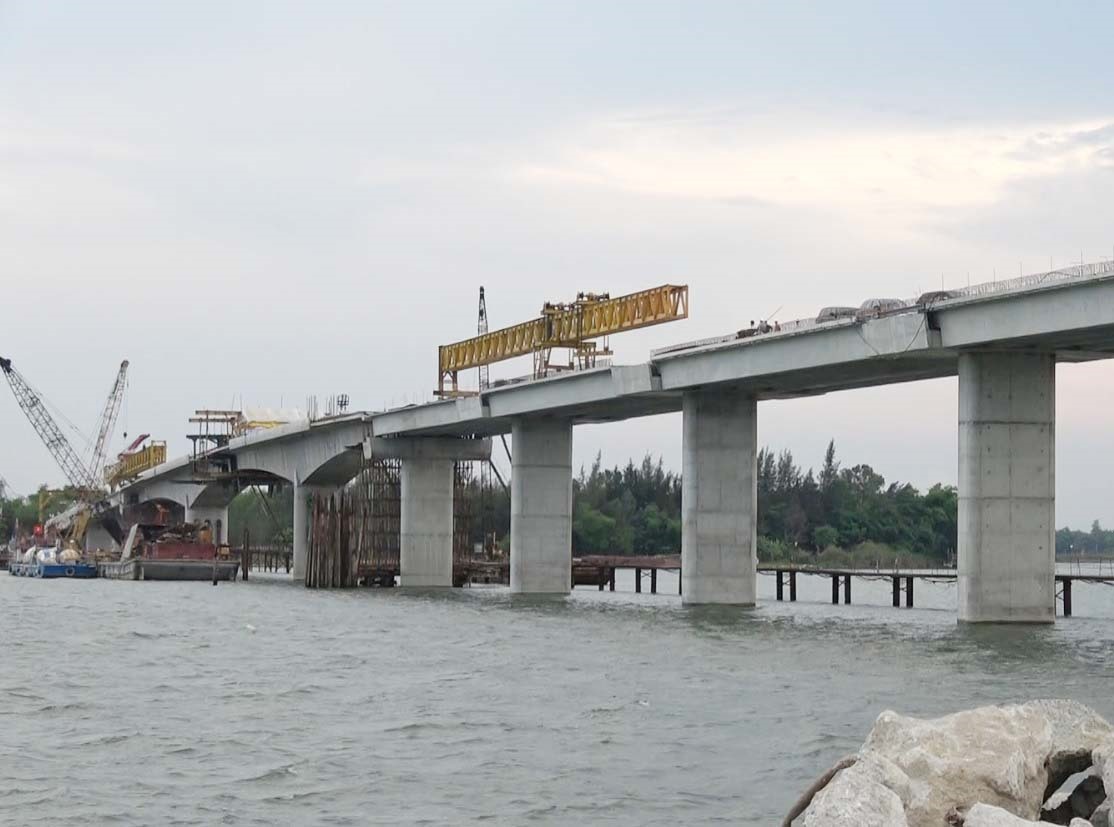 ip
up
up
ip
kịp
búp
giúp
nhịp
ep
êp
êp
ep
kẹp
nếp
xếp
nẹp
ip
up
up
ip
kịp
búp
giúp
nhịp
Thư giãn nào!
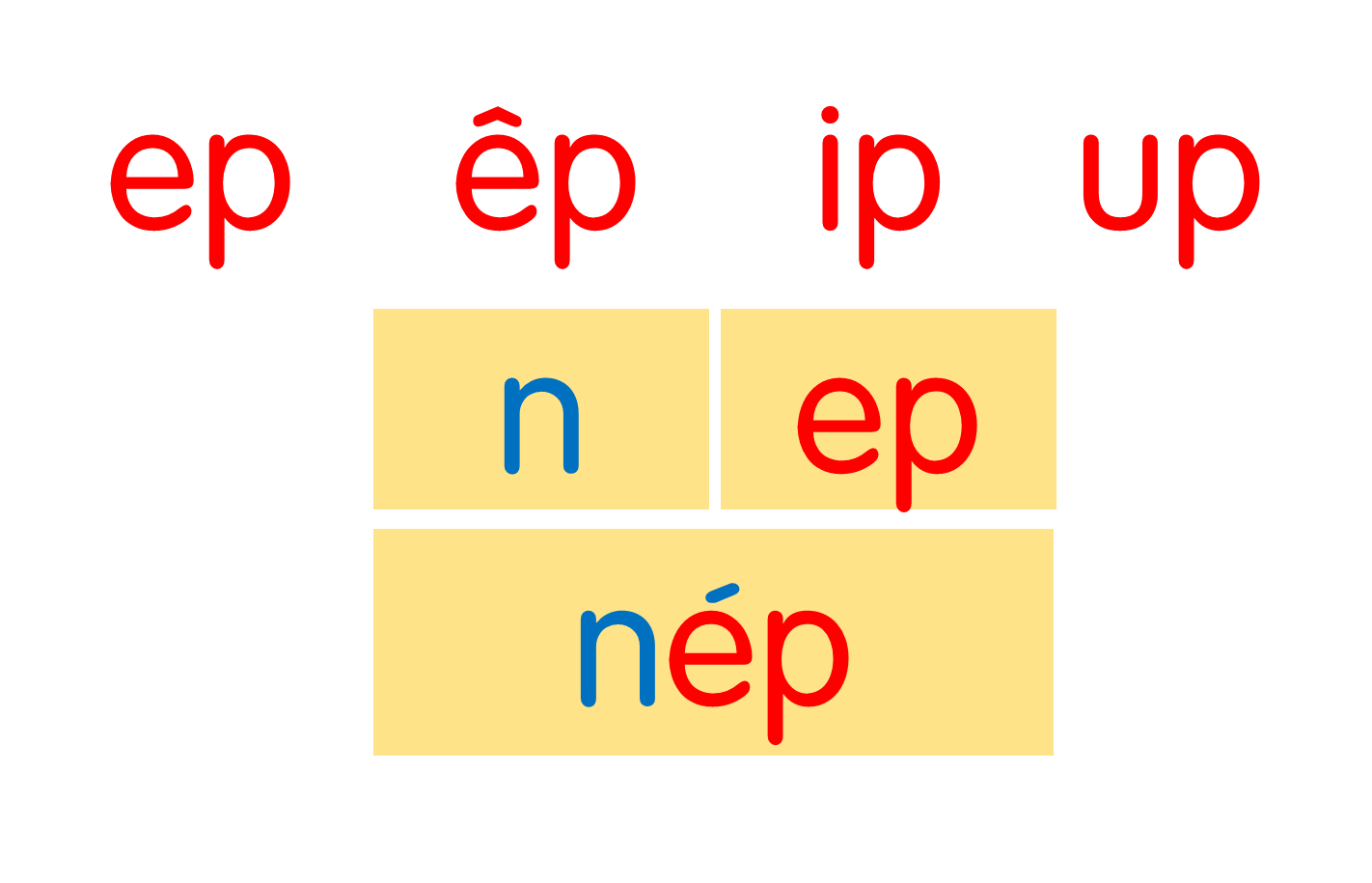 ep
êp
êp
ep
kẹp
nếp
xếp
nẹp
ip
up
up
ip
kịp
búp
giúp
nhịp
[Speaker Notes: Ôn lại]
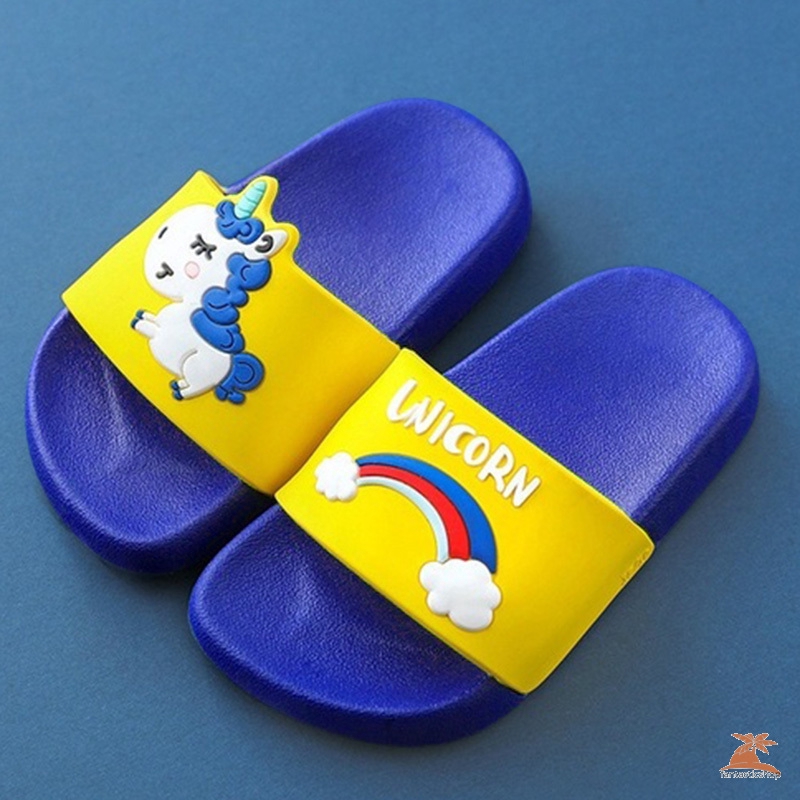 ep
đôi dép
[Speaker Notes: Hay còn gọi là CHIM ĐA ĐA]
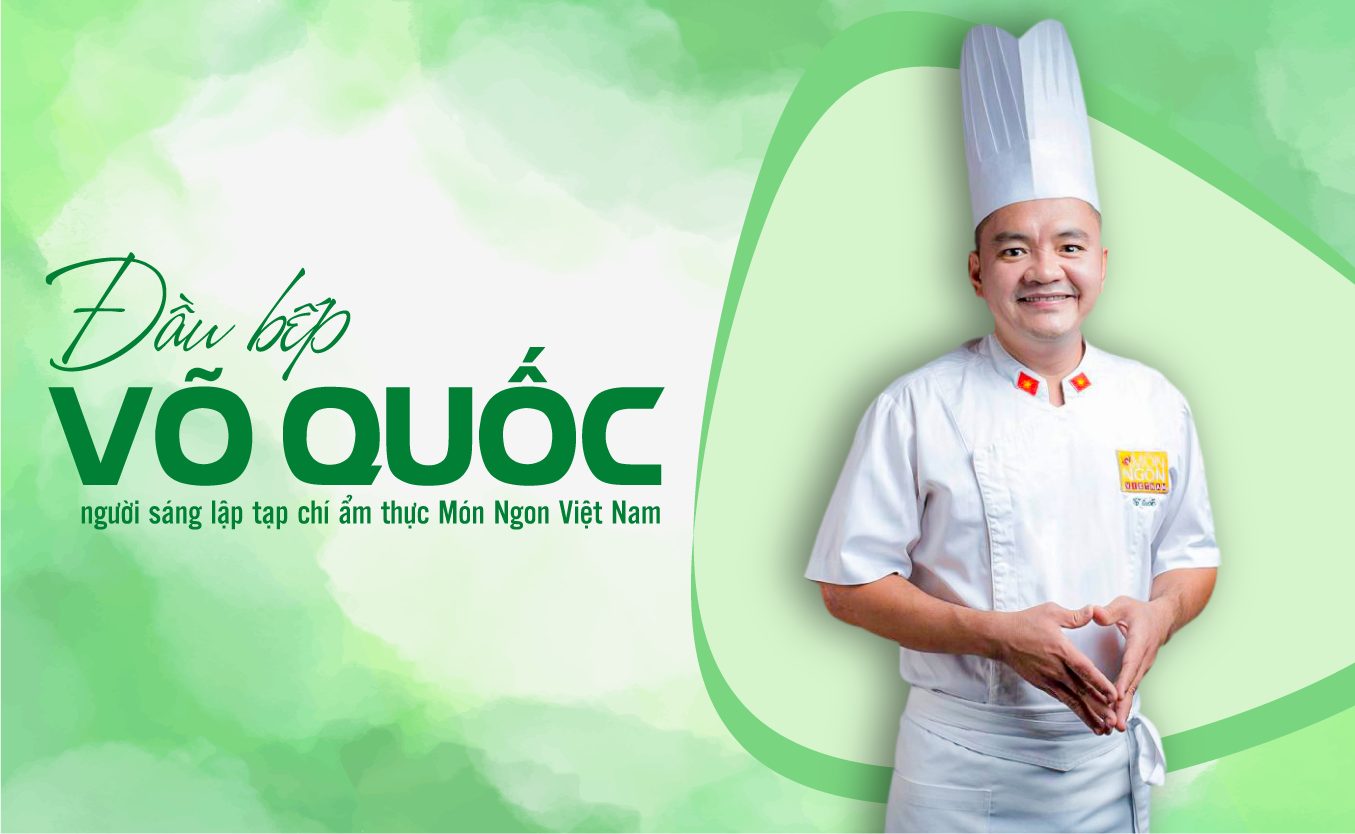 đầu bếp
êp
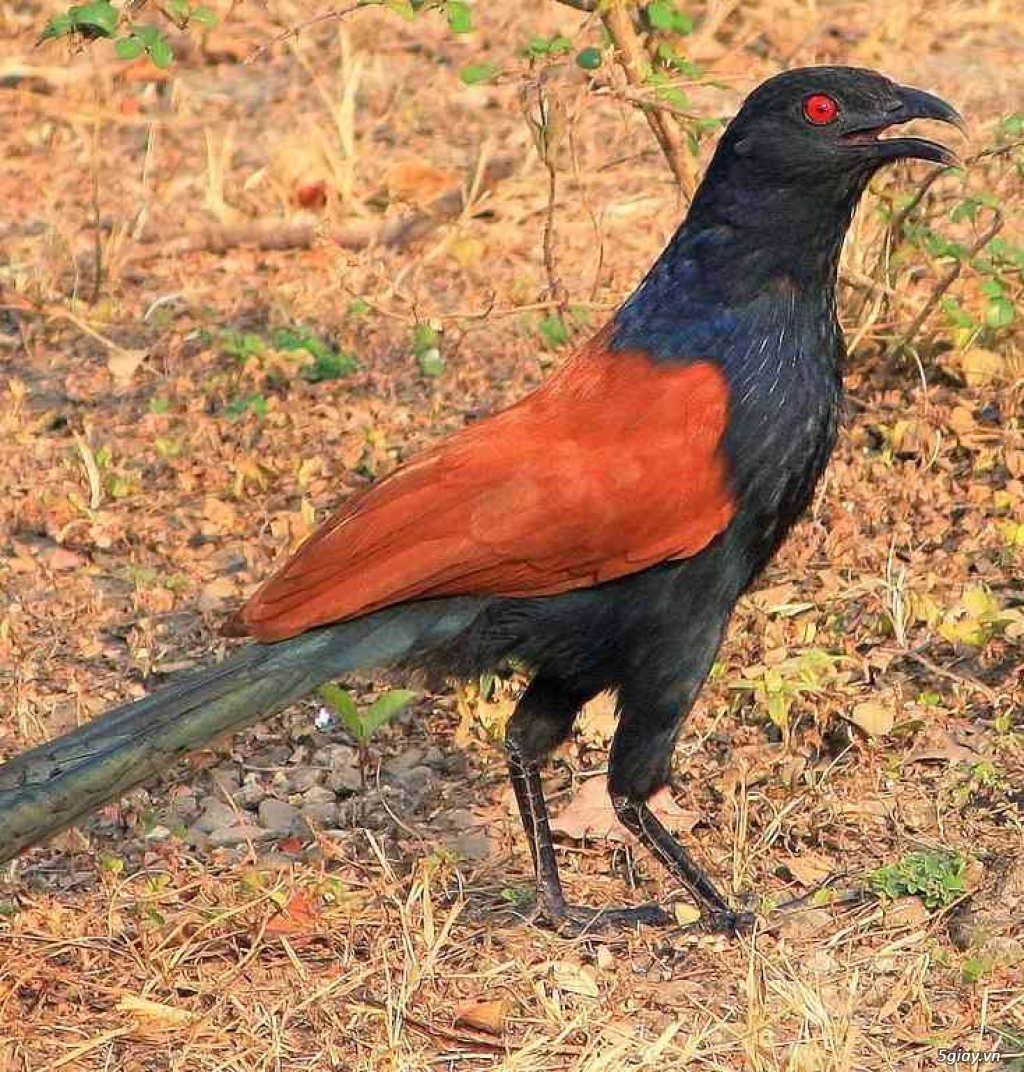 ip
bìm bịp
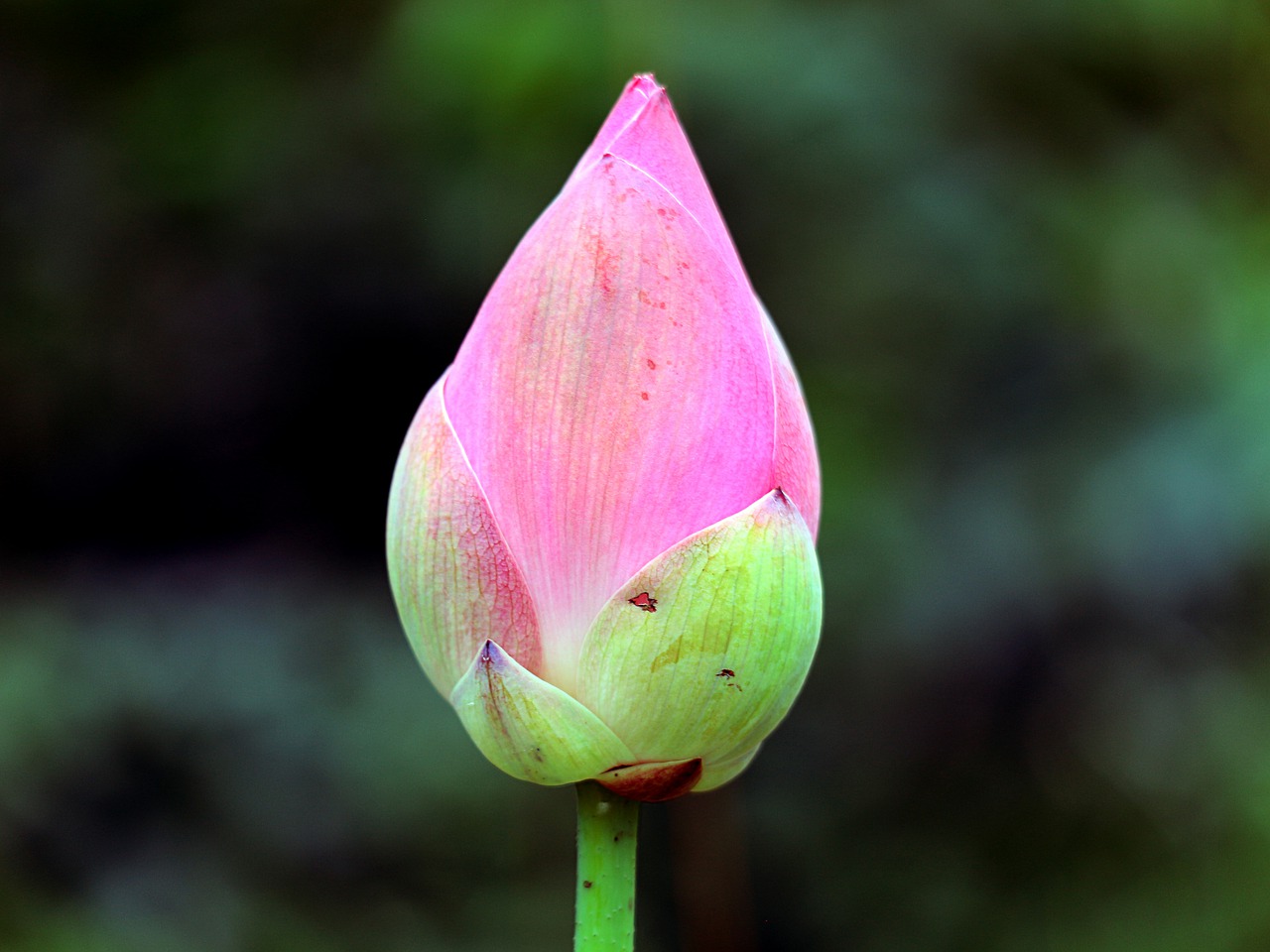 up
búp sen
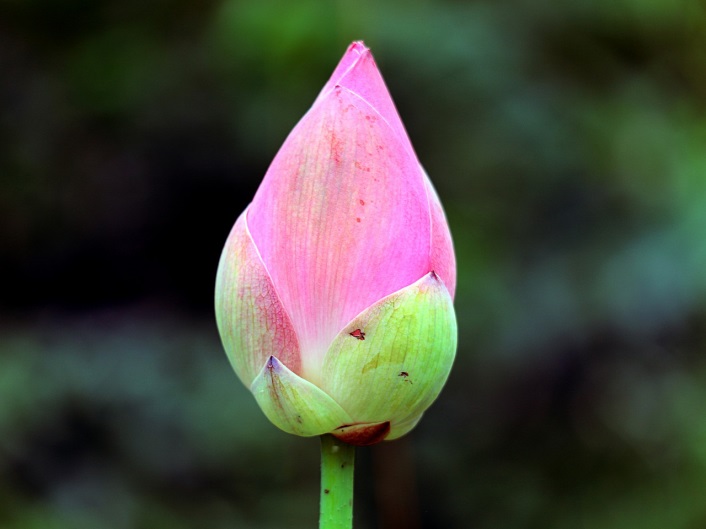 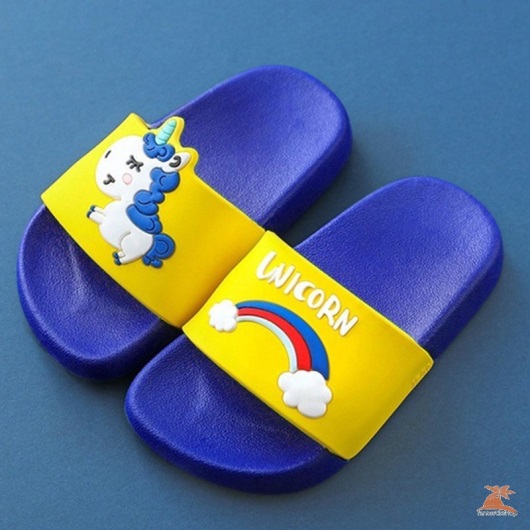 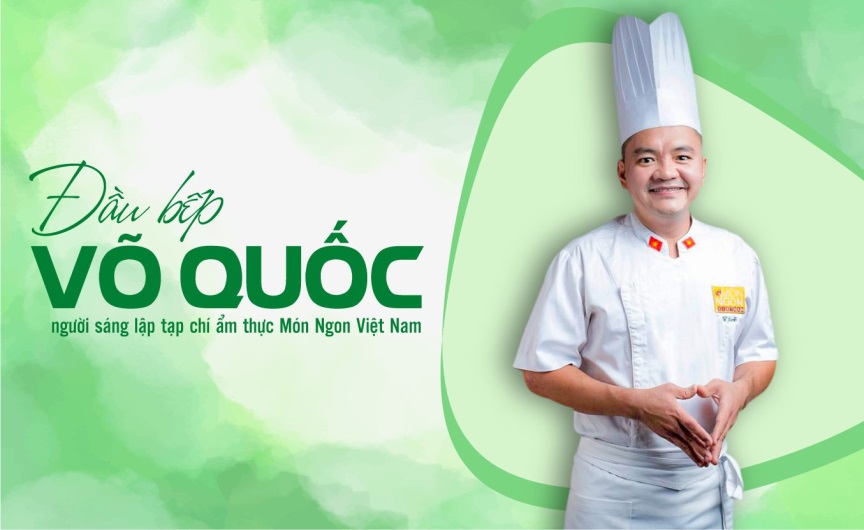 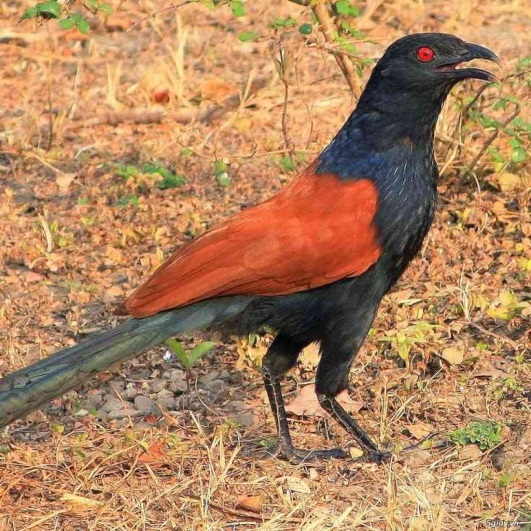 đôi dép
đầu bếp
bìm bịp
búp sen
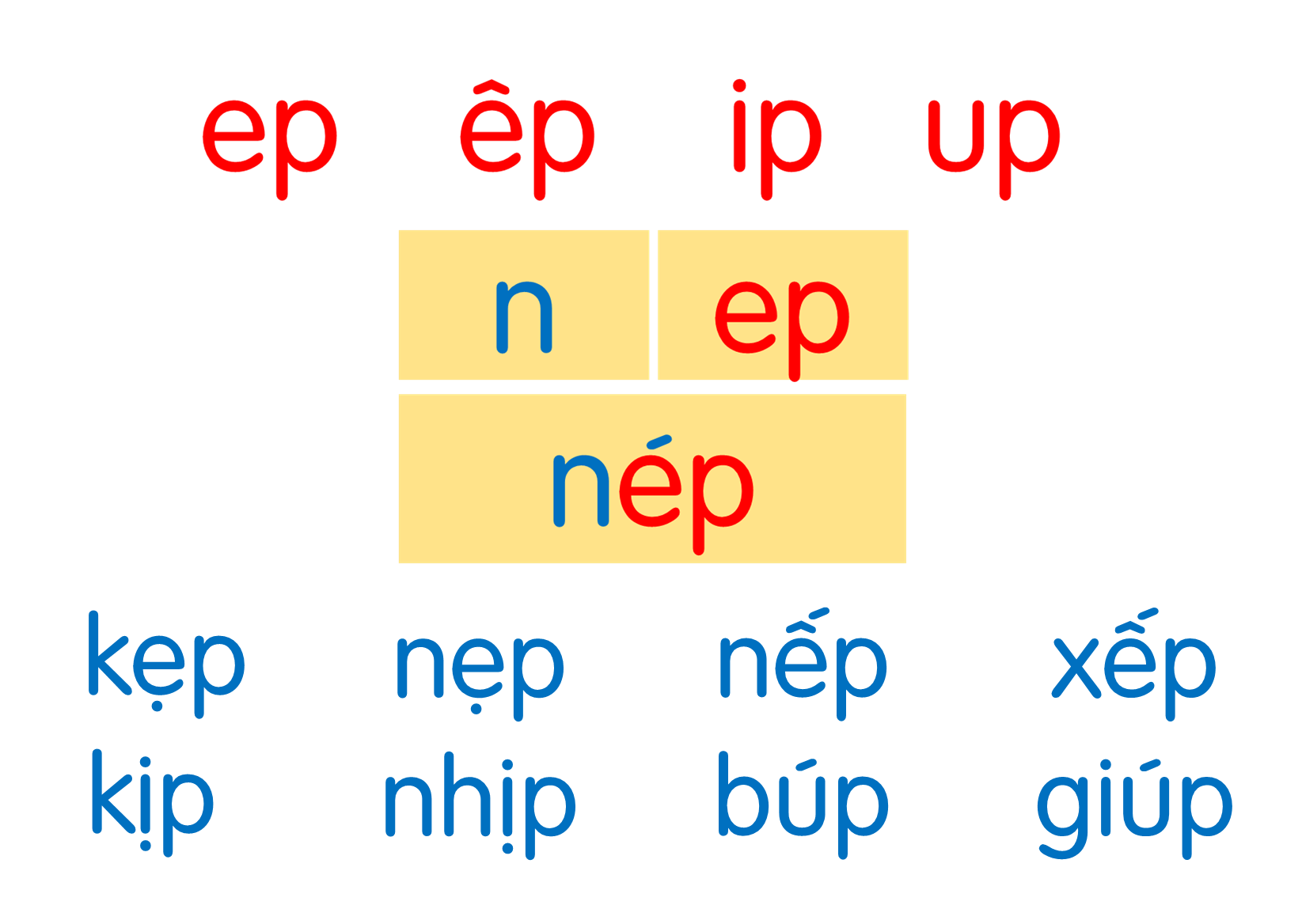 đầu bếp
bìm bịp
búp sen
đôi dép
[Speaker Notes: Ôn lại]
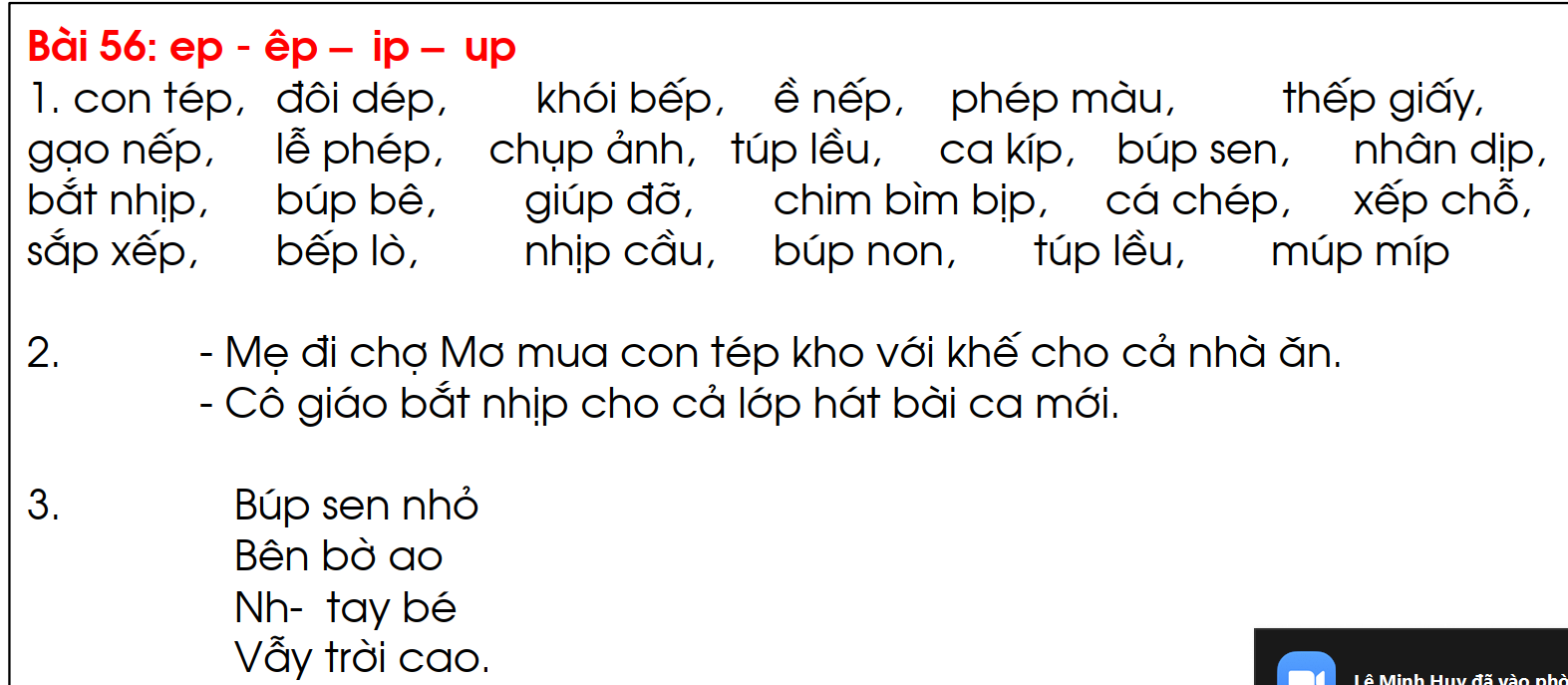 ư
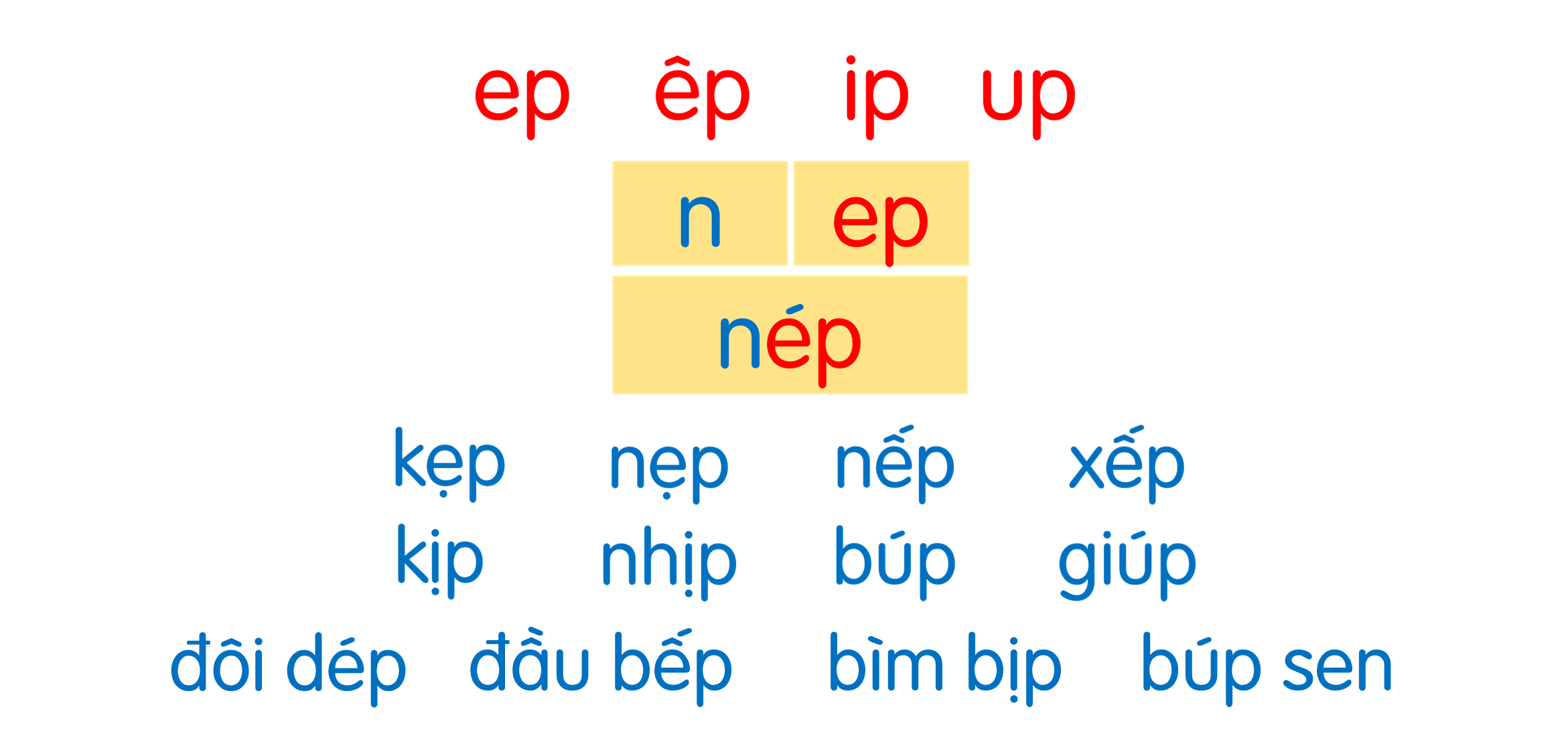 Dịp nghỉ lễ, nhà Hà có chú Tư và cô Lan đến chơi. Mẹ nấu súp gà, cơm nếp và rán cá chép. Hà giúp mẹ rửa rau quả và sắp xếp bát đĩa. Bố thì dọn dẹp nhà cửa. Nhà Hà hôm nay thật là vui.
3
Viết
3
Viết
3
Viết
3
Viết
ep ep
êp êp
Łp Łp
Ďp Ďp
Łp Łp
Ďp Ďp
λŰm λŻp
λŰm λŻp
λǼp sen
λǼp sen
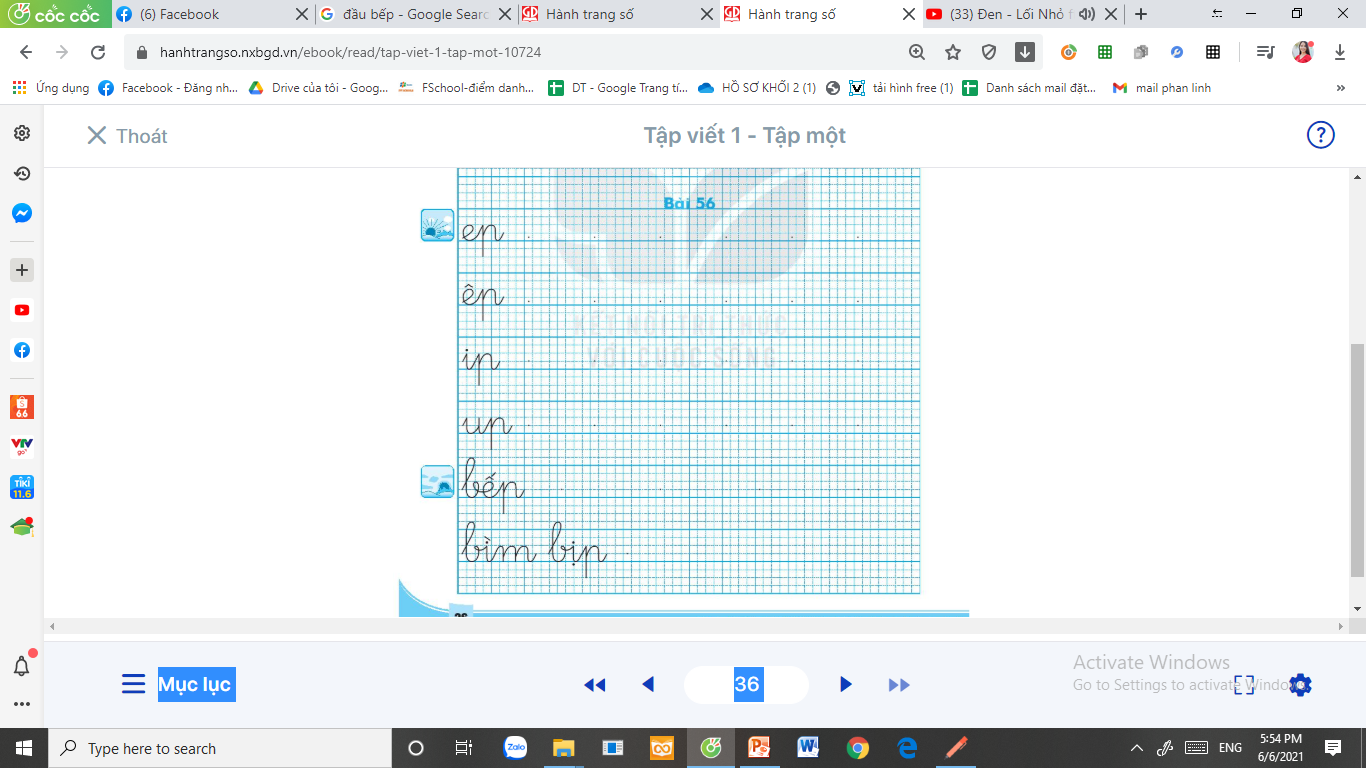 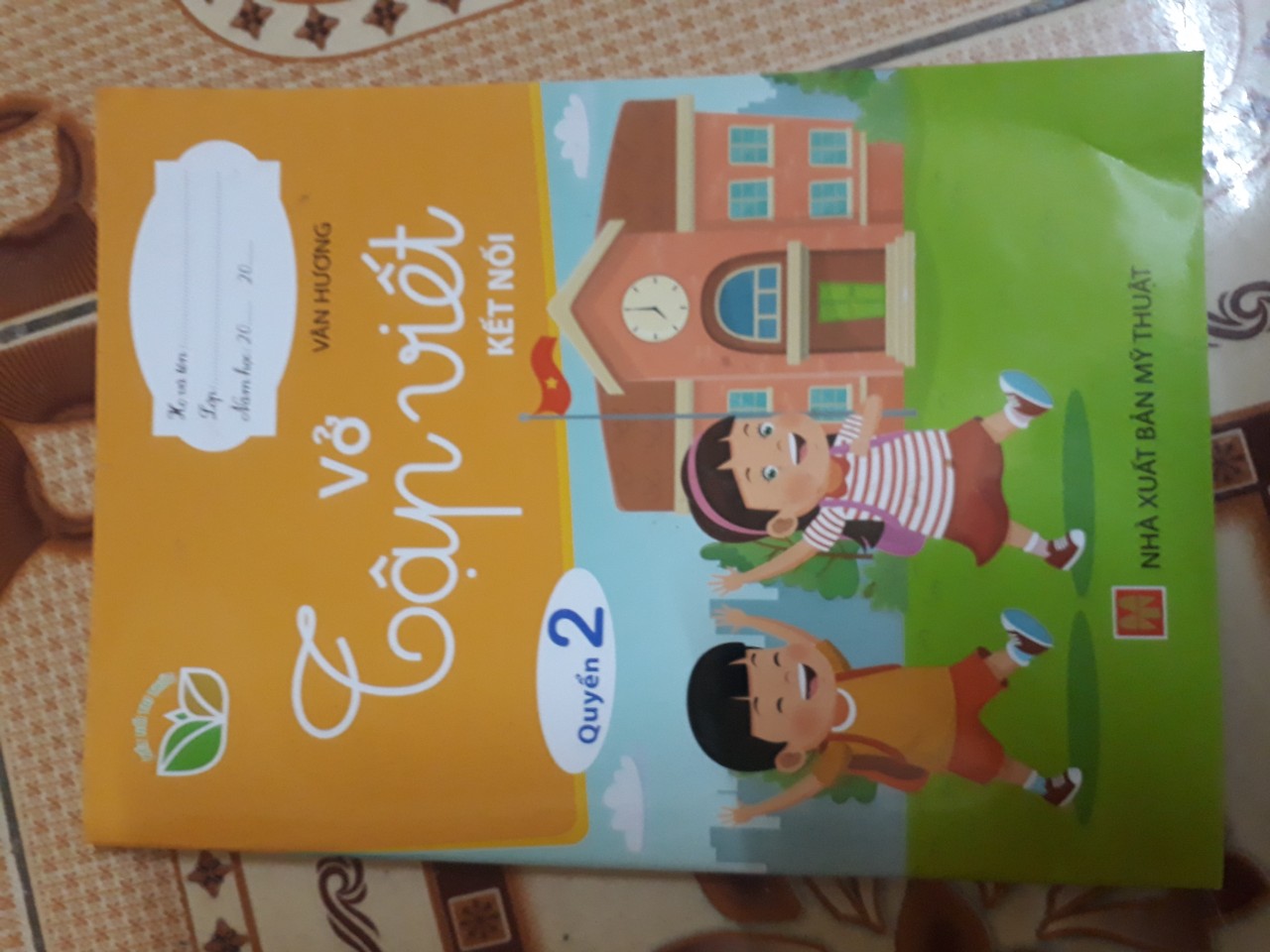 Trang 17
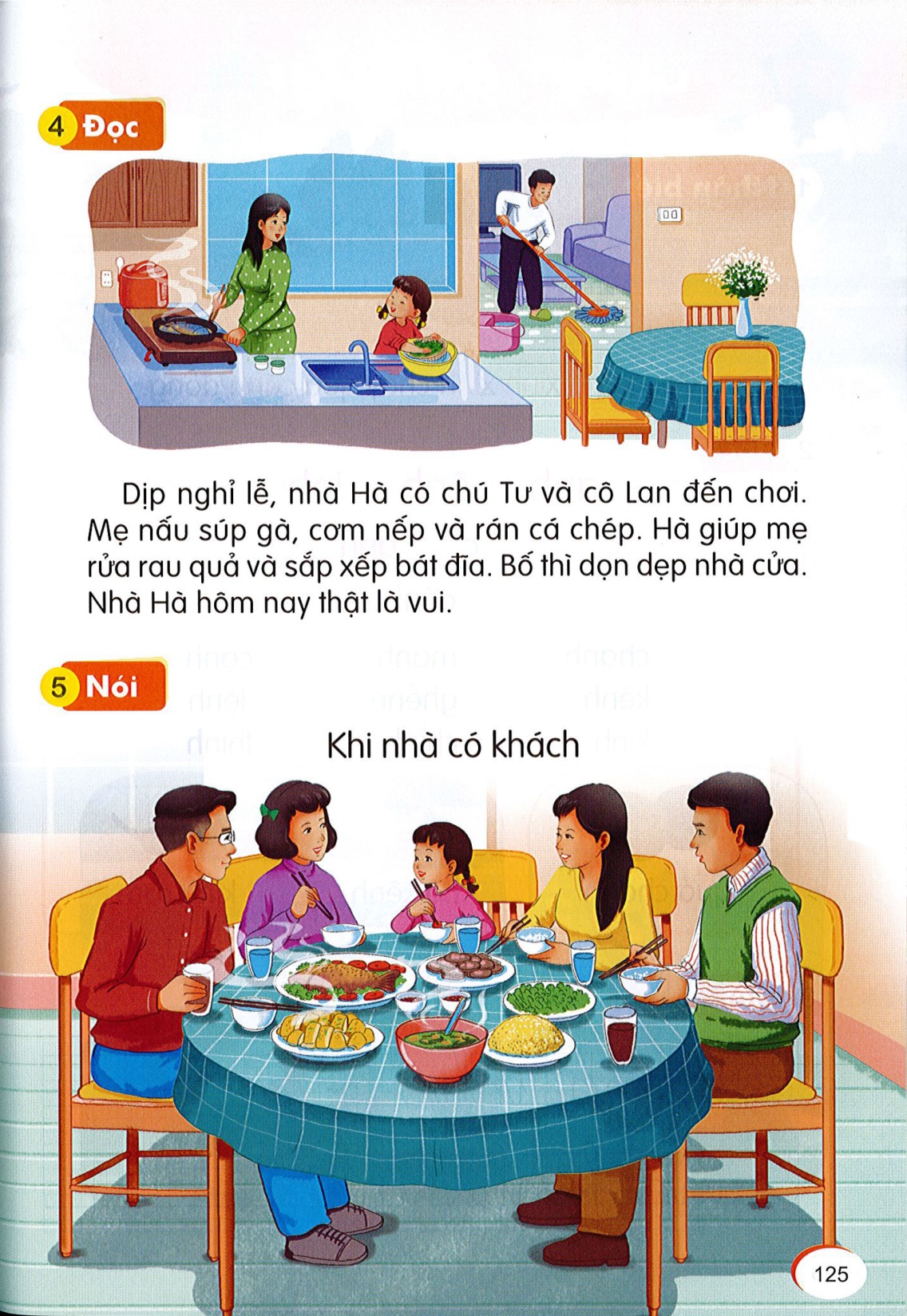 Đọc
6
1
Dịp nghỉ lễ, nhà Hà có chú Tư và cô Lan đến chơi. Mẹ nấu súp gà, cơm nếp và rán cá chép. Hà giúp mẹ rửa rau quả và sắp xếp bát đĩa. Bố thì dọn dẹp nhà cửa. Nhà Hà hôm nay thật là vui.
2
4
3
5
dịp
súp
giúp
xếp
dọn dẹp
[Speaker Notes: Luyện luôn từ khó đọc nhé!]
Dịp nghỉ lễ, nhà Hà có chú Tư và cô Lan đến chơi. Mẹ nấu súp gà, cơm nếp và rán cá chép. Hà giúp mẹ rửa rau quả và sắp xếp bát đĩa. Bố thì dọn dẹp nhà cửa. Nhà Hà hôm nay thật là vui.
Bố Hà làm gì?
Mẹ Hà nấu những món gì?
Dịp nghỉ lễ, nhà Hà có ai tới chơi?
Hà giúp mẹ làm gì?
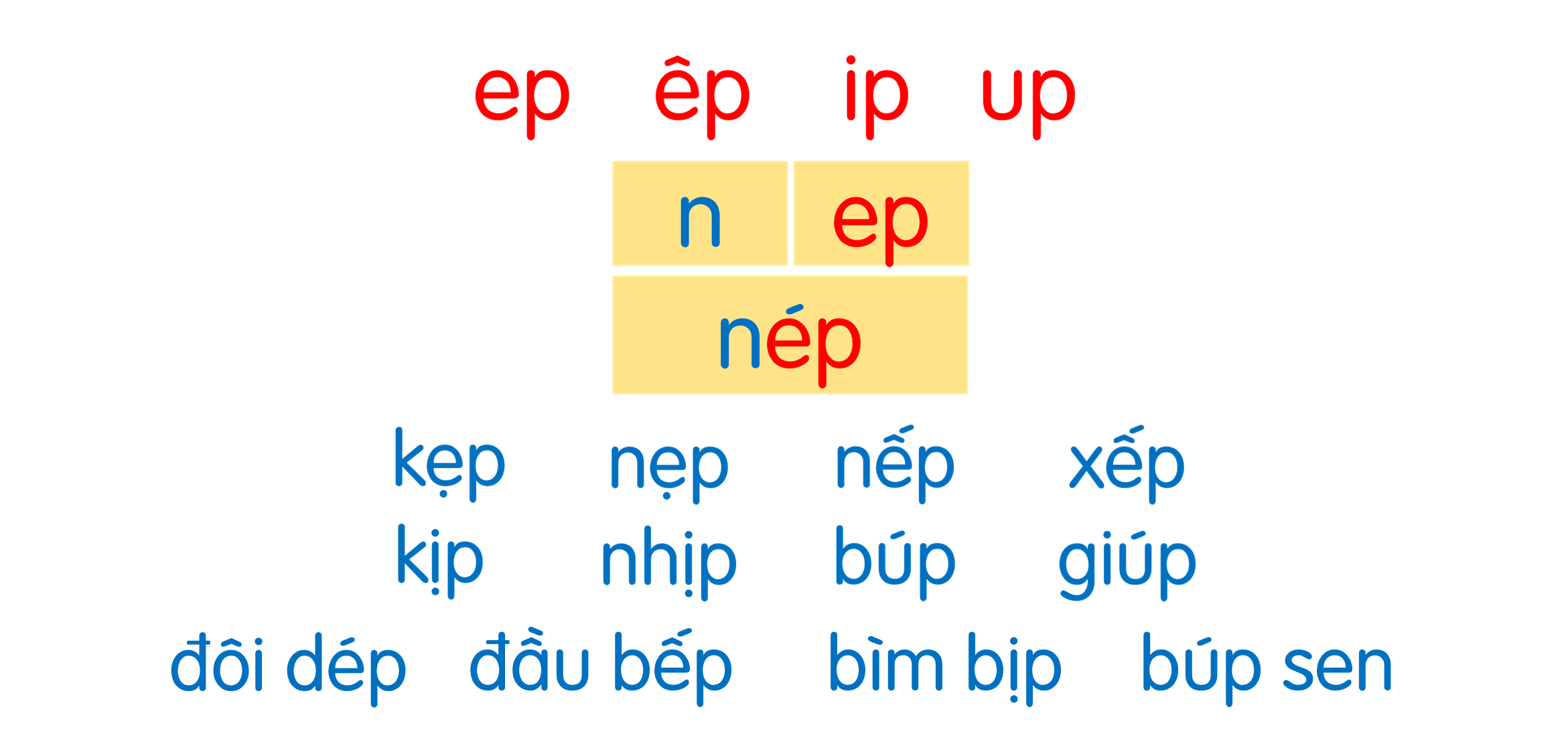 Dịp nghỉ lễ, nhà Hà có chú Tư và cô Lan đến chơi. Mẹ nấu súp gà, cơm nếp và rán cá chép. Hà giúp mẹ rửa rau quả và sắp xếp bát đĩa. Bố thì dọn dẹp nhà cửa. Nhà Hà hôm nay thật là vui.
Khi nhà có khách
Nói
7
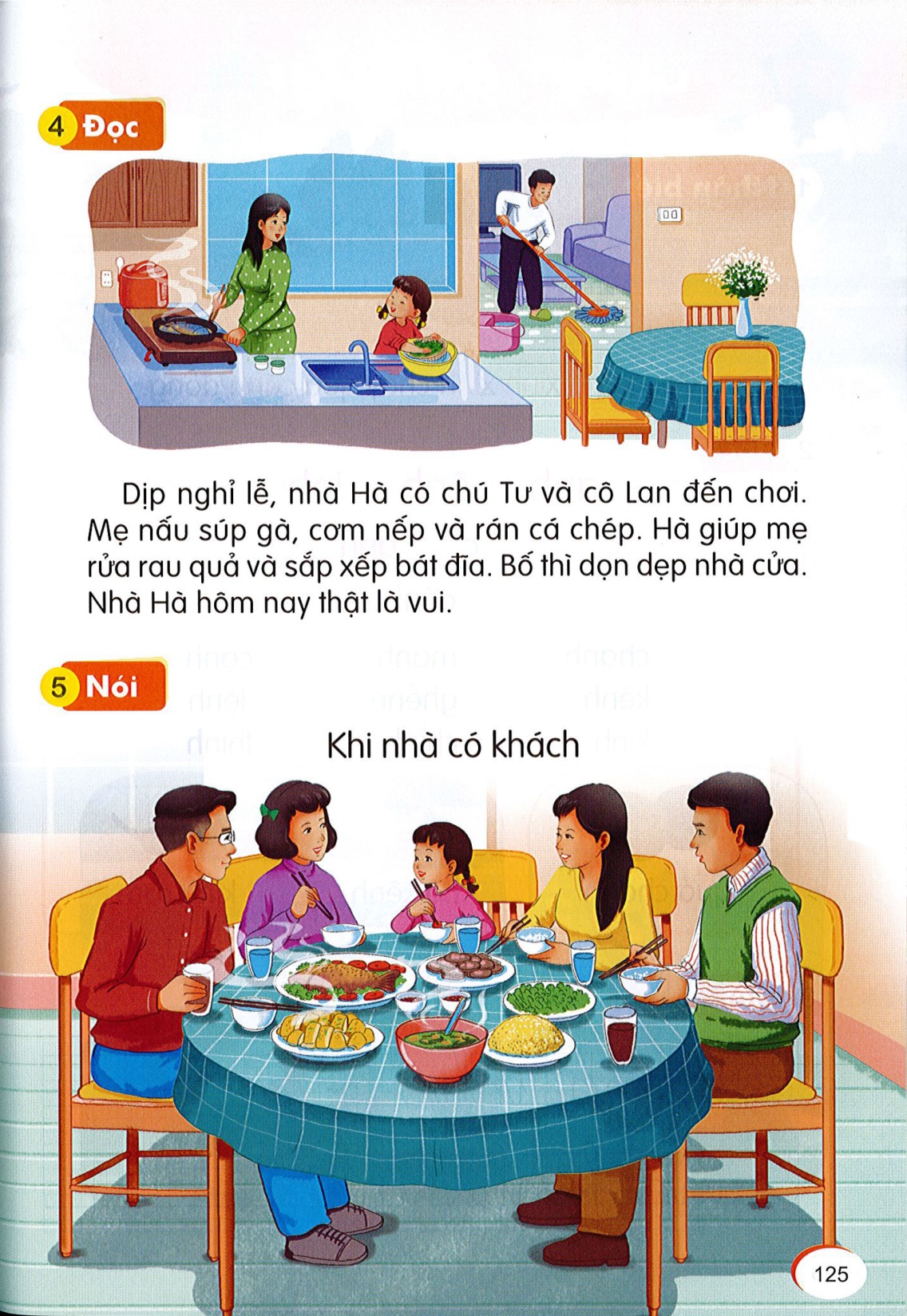 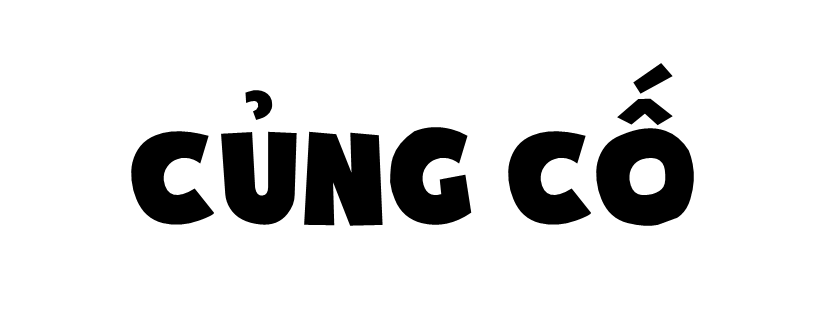 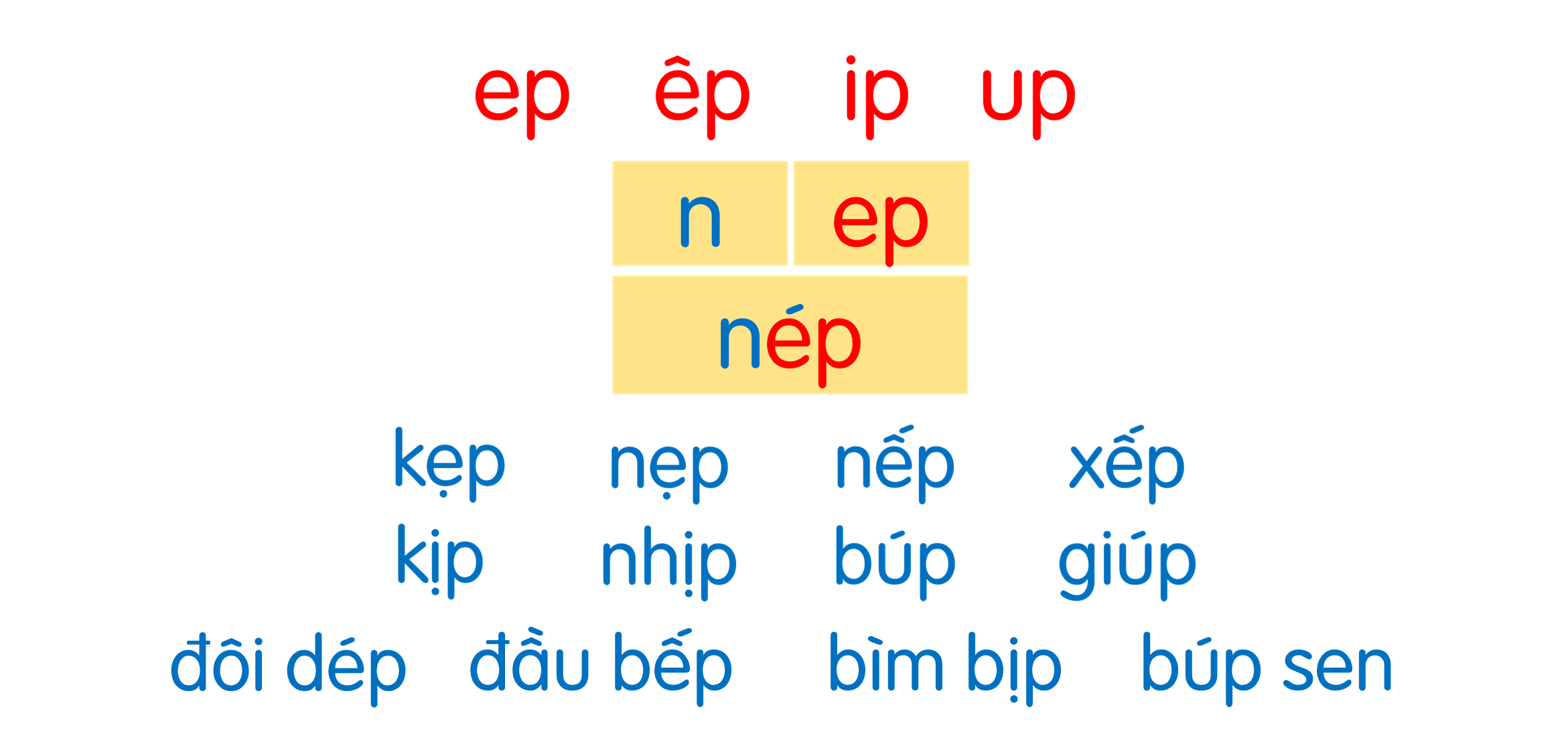 Dịp nghỉ lễ, nhà Hà có chú Tư và cô Lan đến chơi. Mẹ nấu súp gà, cơm nếp và rán cá chép. Hà giúp mẹ rửa rau quả và sắp xếp bát đĩa. Bố thì dọn dẹp nhà cửa. Nhà Hà hôm nay thật là vui.
Dặn dò